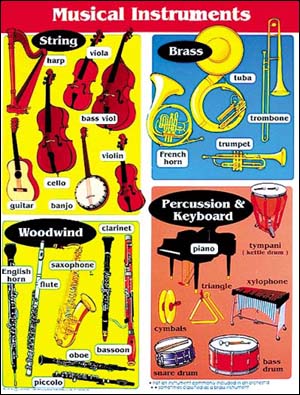 The conductor wants you to
     name the instruments.
Name the instrument
Guitar
Violin
You Are Right
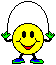 Sorry
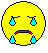 Name the instrument
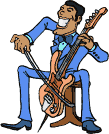 Cello
Bass
You Are Right
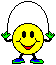 Sorry
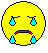 Name the instrument
Bass
Violin
You Are Right
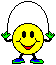 Sorry
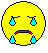 Name the instrument
Flute
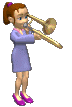 Trombone
You Are Right
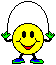 Sorry
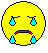 Name the instrument
Trumpet
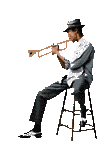 Trombone
You Are Right
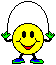 Sorry
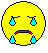 Name the instrument
Cello
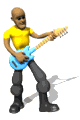 Guitar
You Are Right
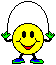 Sorry
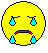 Name the instrument
Grand Piano
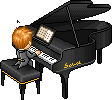 Electric
Piano
You Are Right
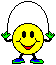 Sorry
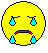 Name the instrument
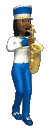 Saxophone
Trumpet
You Are Right
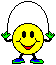 Sorry
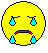 Name the instrument
Flute
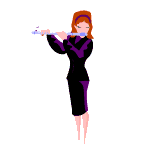 Trombone
You Are Right
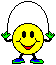 Sorry
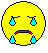 Name the instrument
Cymbals
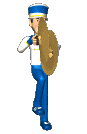 Snare Drum
You Are Right
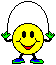 Sorry
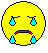 Name the instrument
Grand Piano
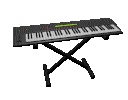 Electric Piano
You Are Right
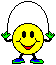 Sorry
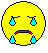 Name the instrument
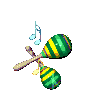 Cymbals
Maracas
You Are Right
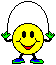 Sorry
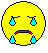 Name the instrument
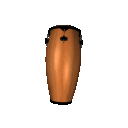 Conga Drum
Bass Drum
You Are Right
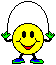 Sorry
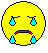 Name the instrument
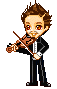 Violin
Cello
You Are Right
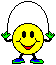 Sorry
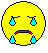 Name the instrument
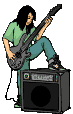 Bass Drum
Guitar
You Are Right
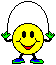 Sorry
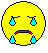 Name the instrument
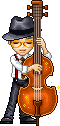 Trombone
Bass
You Are Right
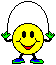 Sorry
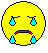 Name the instrument
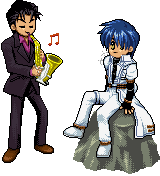 Saxophone
Trombone
You Are Right
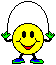 Sorry
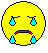 Name the instrument
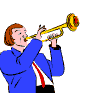 Trumpet
Trombone
You Are Right
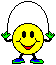 Sorry
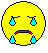 Name the instrument
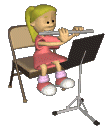 Harp
Flute
You Are Right
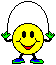 Sorry
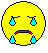 Name the instrument
Trumpet
Trombone
You Are Right
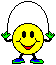 Sorry
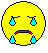 Name the instrument
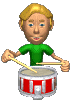 Snare Drum
Conga Drum
You Are Right
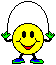 Sorry
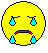 Name the instrument
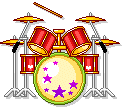 Drum set
Snare Drum
You Are Right
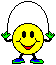 Sorry
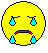 Name the instrument
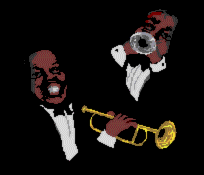 Trumpet
Trombone
You Are Right
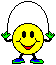 Sorry
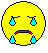 Name the instrument
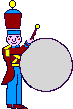 Bass Drum
Snare Drum
You Are Right
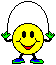 Sorry
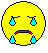 Name the instrument
Triangle
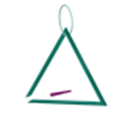 Bell
You Are Right
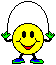 Sorry
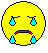 Name the instrument
Clarinet
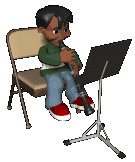 Flute
You Are Right
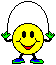 Sorry
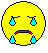 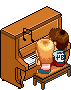 Grand Piano
Upright
Piano
You Are Right
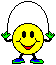 Sorry
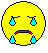 Great Job Wildcat Music Kids !
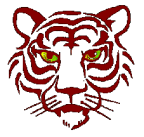